Nový systém pro vydávání čipových karet
Adriana Krnáčová, Hlavní město Praha
Václav Strnad, Operátor ICT
Srovnání počátečních nákladů
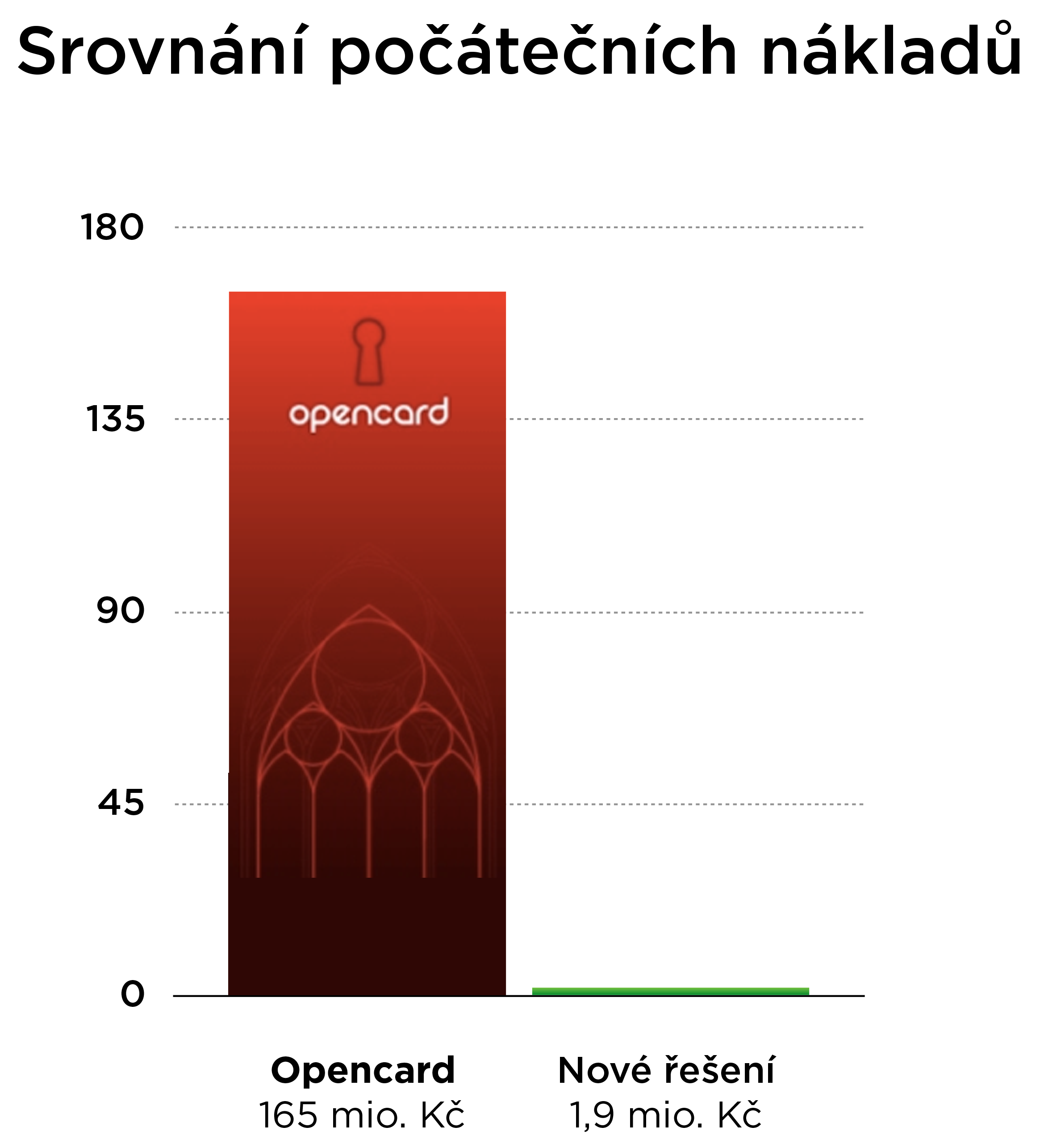 Zdroj: Shrnující písemná zpráva ekonomické, procesní a IT/ICT poradenství v oblasti platebních systémů a odbavení ve veřejné dopravě na posouzení aktuálního provozu, využívání a rizik karty Opencard. Nexia AP, a.s., 17. 4. 2015
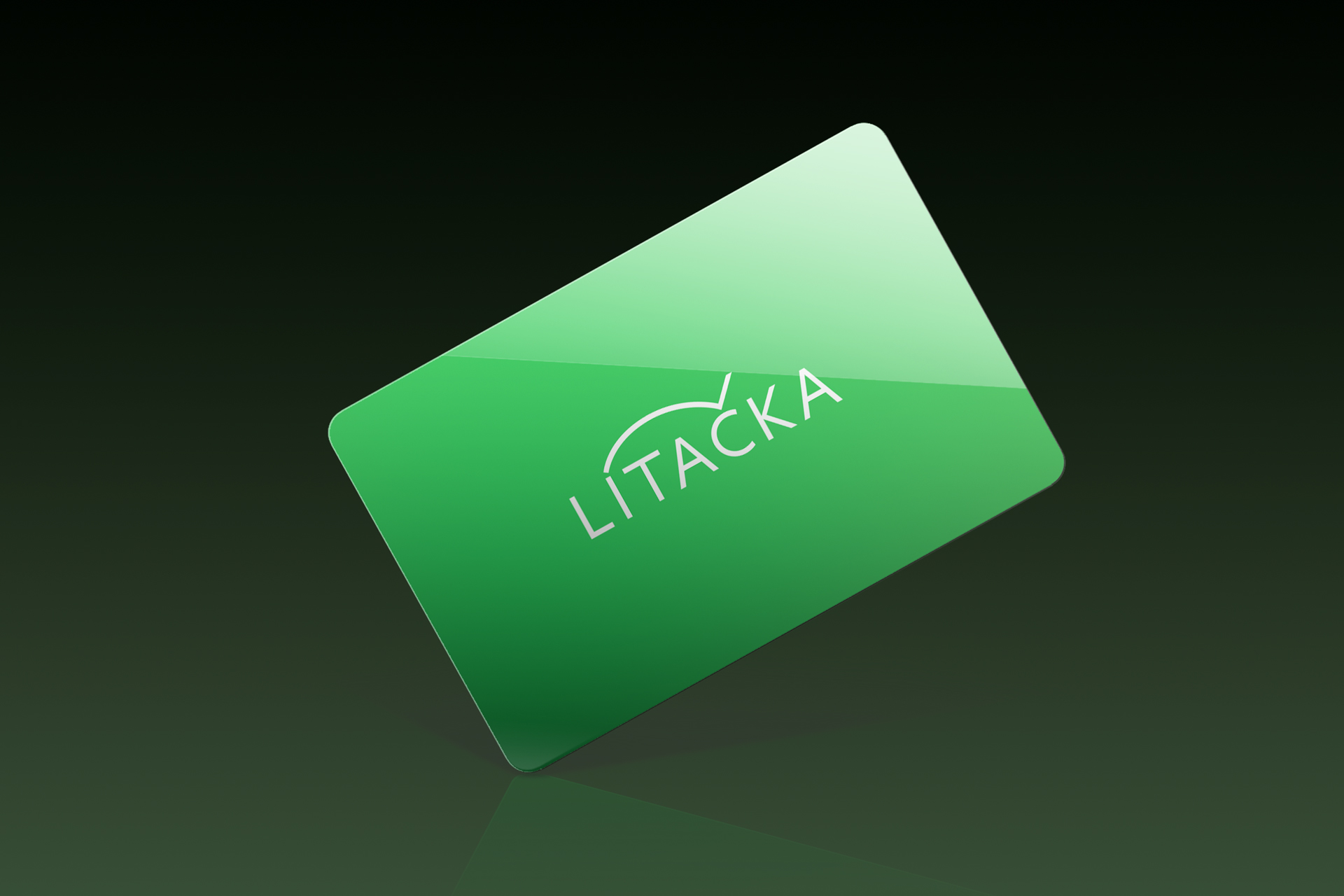 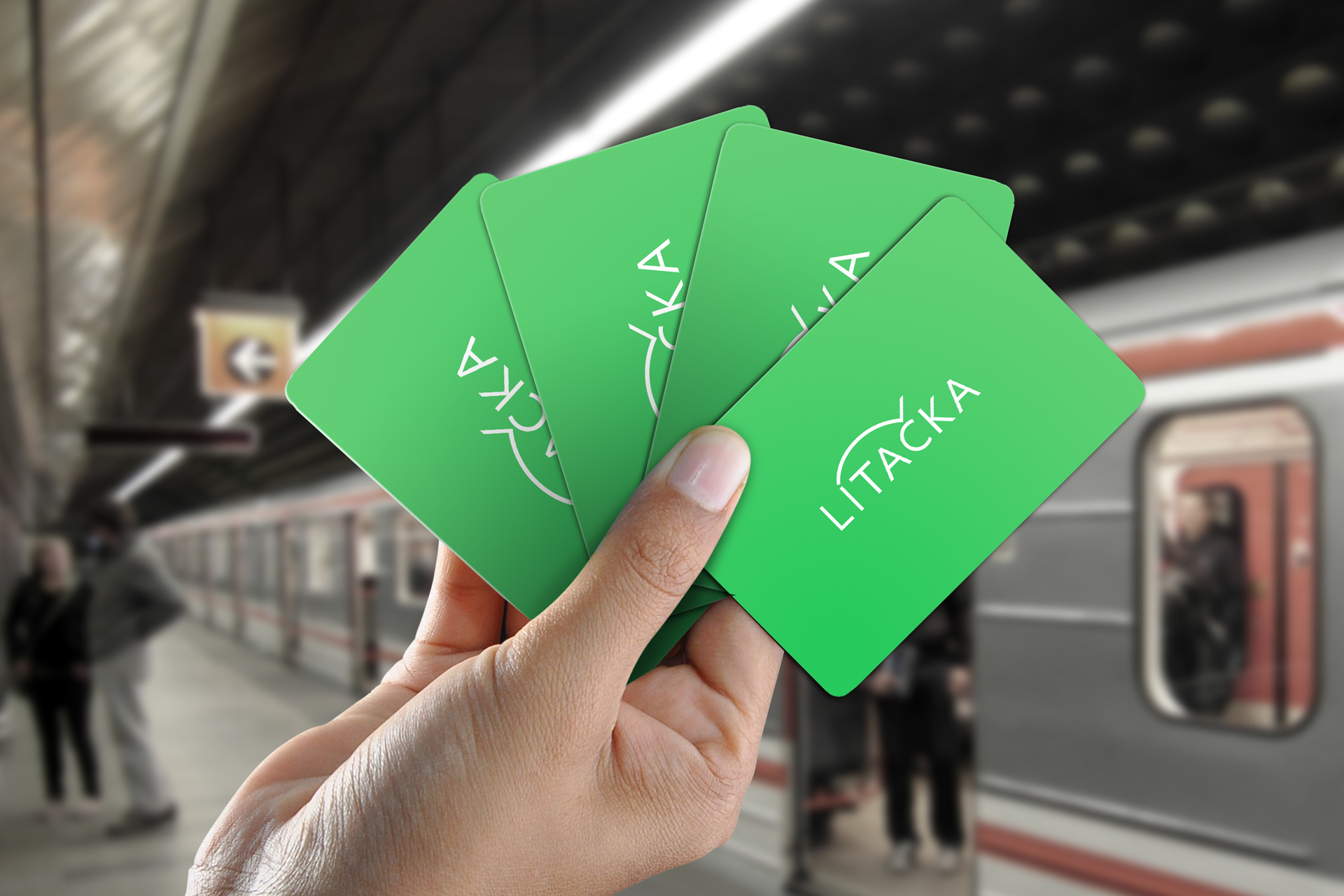 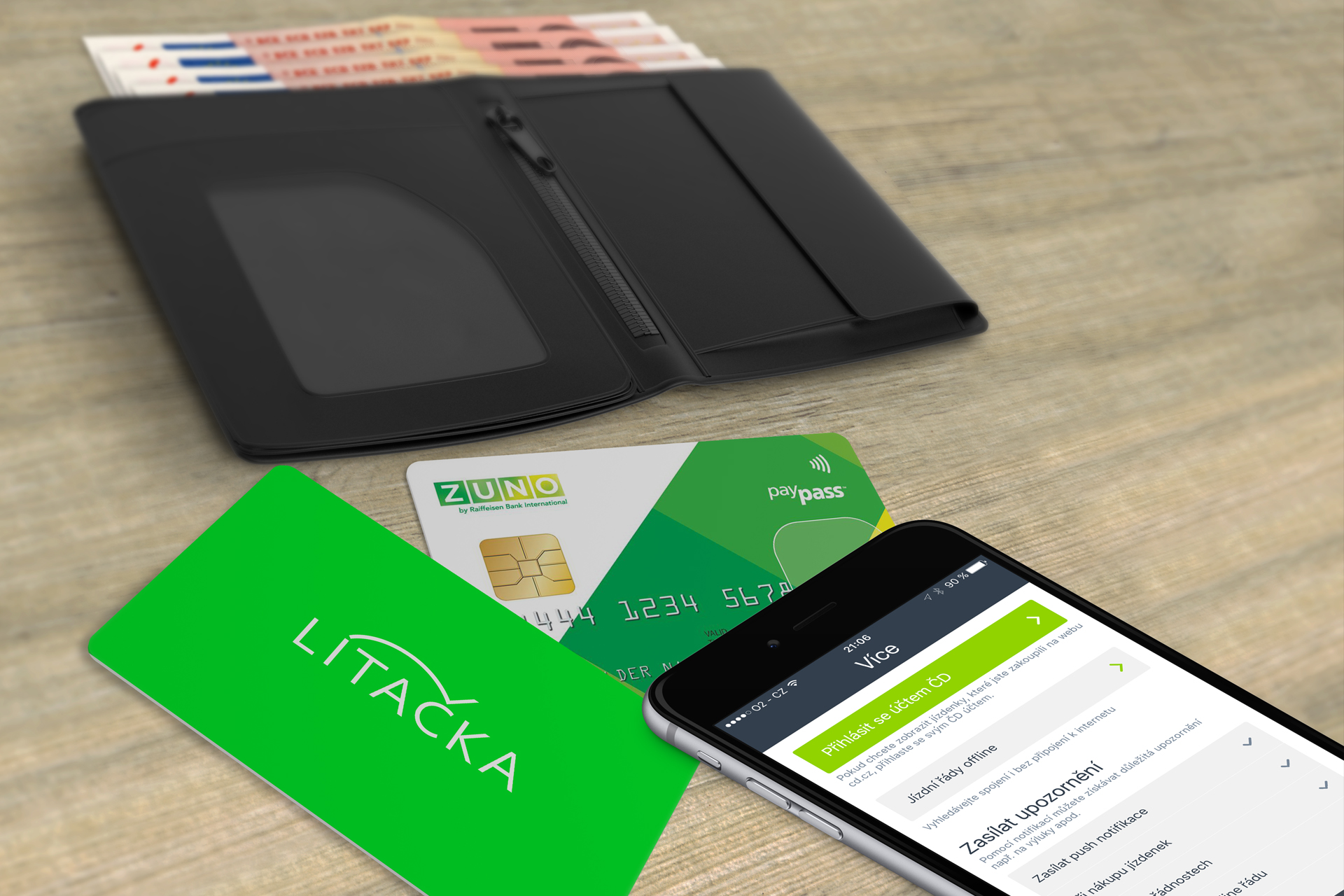 6
Současný stav Opencard
„Multifunkční karta Pražana“
Nevyužívané funkce
Chybějící on-line služby
Zbytečně složitý systém
Proprietární uzamčení (vendor lock-in)
Nemožnost úprav a rozvoje systému
Neúplná dokumentace
Závislost na eMoneyServices
7
Vlastnosti nového systému
Určen zejména pro dopravní odbavování
Kompletně pod kontrolou Hlavního města Prahy
Nezávislý na dodavatelích
Postaven na soudobé architektuře
8
Náklady na vývoj
1,6 mil. Kč programové vybavení
Odhad celkových nákladů: cca 6 mil. Kč
Hardware
Právní služby
Posudky znalců
Vlastní lidské zdroje
9
Další rozvoj
Nasazení online služeb
Optimalizace hromadného vydávání
Zjednodušení procesu vydávání
Další rozšiřování služeb pro zákaznický komfort
10
Uvedení do provozu
Nyní fáze testování a úpravy provozních procesů
Předpokládané spuštění: V průběhu února 2016